LOOK FOR US, LOOK FOR US, YOU DON’T FIND US
5 FINGERS
Once upon a time in the beautiful city of Oxford  there lived 2 families. But they didn’t get well with each other. One sunny morning Jim and John were playing baseball. Suddenly, Jim threw the ball to Amie and Nick’s house.
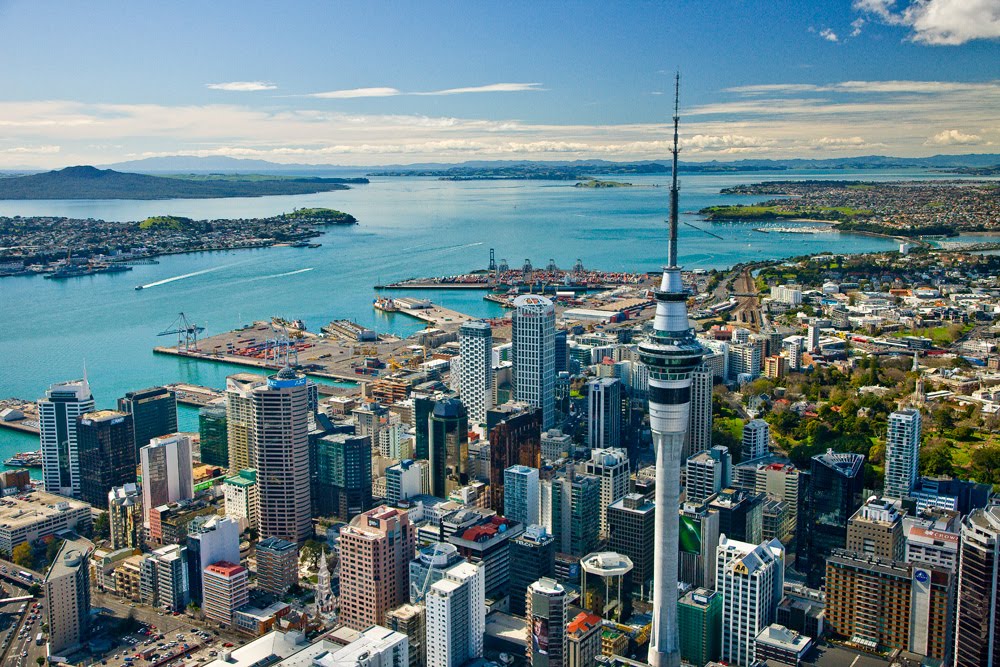 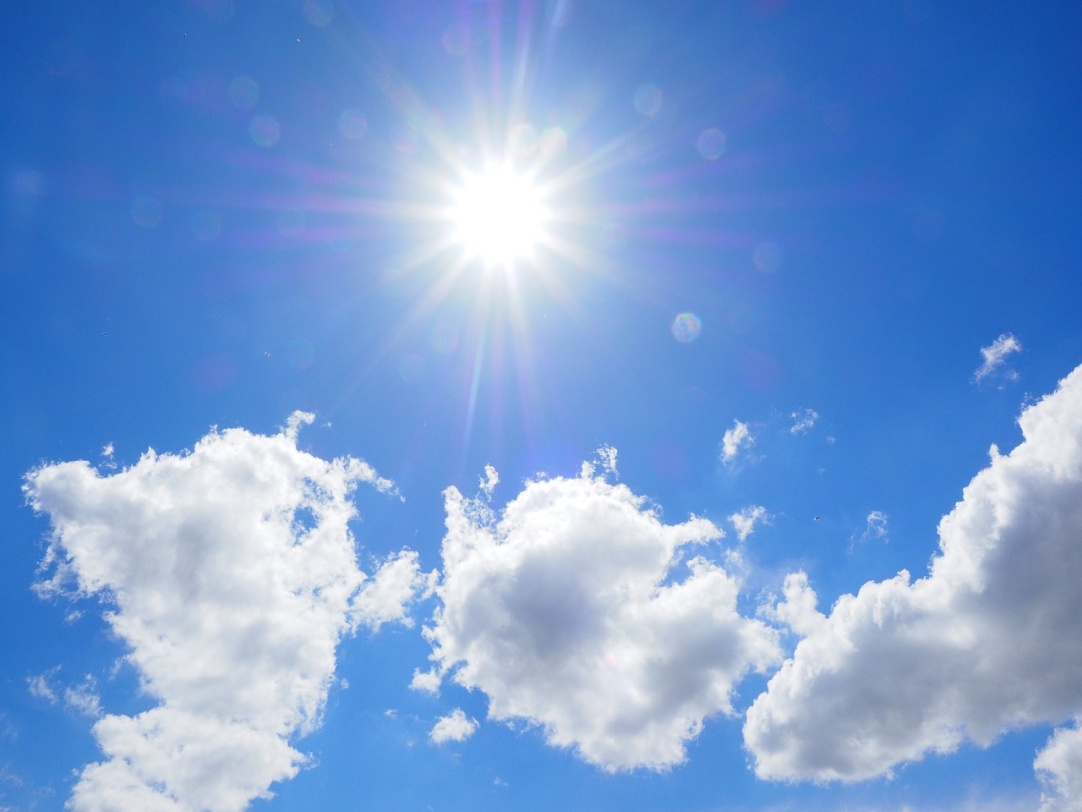 John: Jim, go and take the ball from the other house.
Jim: No, I don’t want to.
John: Ok then! Let’s go together.  
 After a few minutes. 
John knocked on the door.
Amy :Hi ! What do you want?
Jim : Sorry ! We want to take our ball!
Nick : OK ! Let’s go to take it ,Jim!
Few minutes later…
Amy : What are they doing all this time?
John: Let’s go upstairs and see.
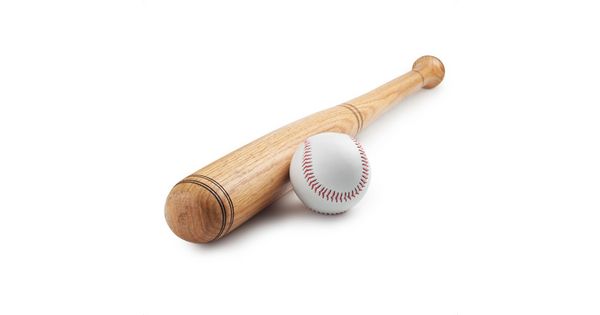 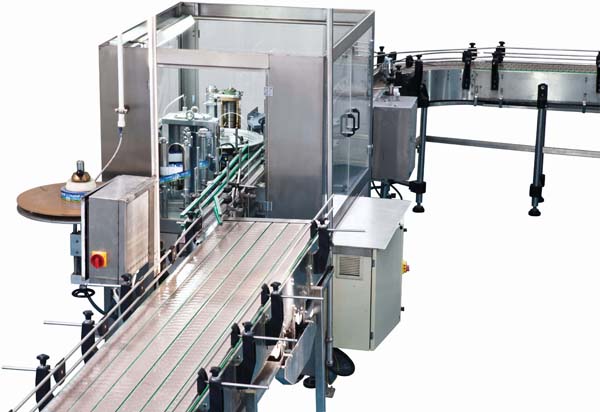 After a few minutes…
Amy  : What’s happened ?
Jim:Where are we ? We are shrunk!
Nick :Help! Help!
Suddenly the kids saw an enormous machine.
John : What’s  this noise ? 
Nick : That’s my dad . He is coming up the stairs .
Amy : This room is so dirty !
All the kids look at Amie and laugh . 
Dad mopped the floor . The children were inside the rubbish bin !
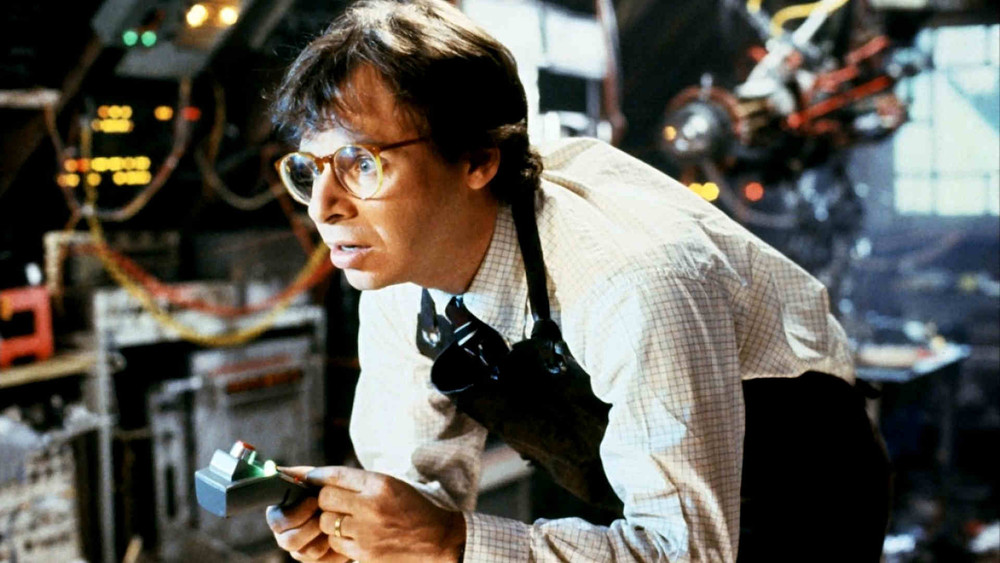 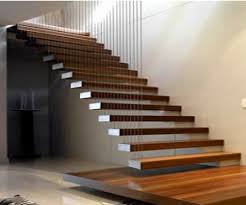 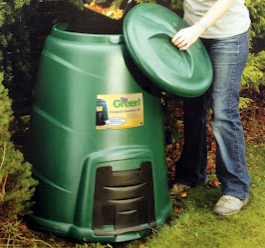 Amy : Where are we ? 
Nick : Oh no ! We are in the back yard . 
Unfortunately, a butterfly was flying over them . Ιt grabbed them, carried them and 
dropped them on the grass .
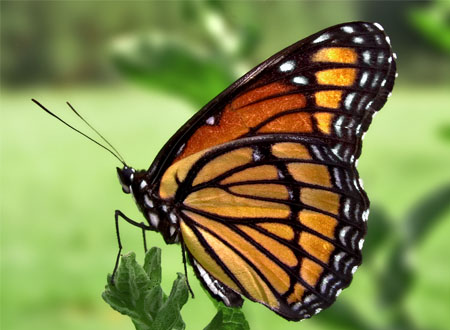 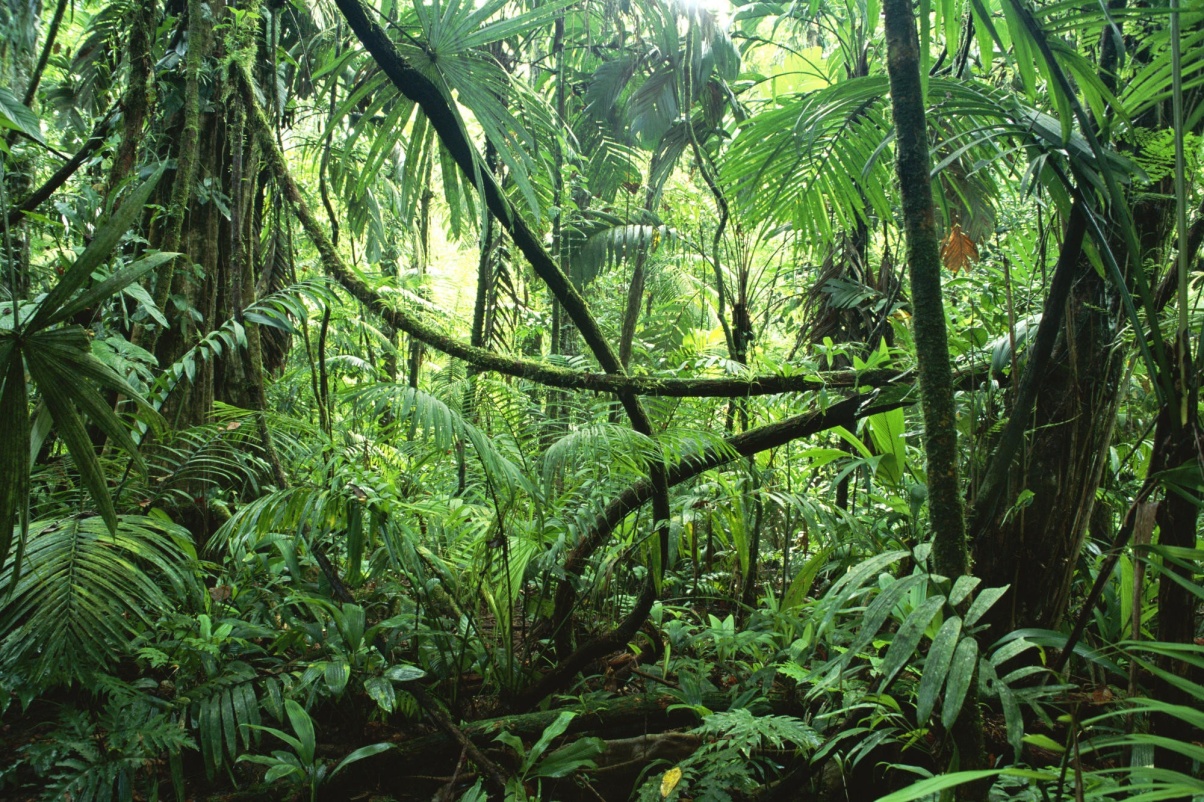 For their bad luck it was that time that the sprinkler started to water the grass . 
Jim : Oh, my God ! It is started to rain . 
Amy : Aaaaaaaaaa! 
Nick :  My sister !!!!
Amie slipped and fell into the mud . John went straight to save her . But he couldn’t . He searched everywhere and 
he found her . Finally, he saved her and got her out of the mud .
Αmy : Thank you very much ! 
Nick : You are alive !!!!!
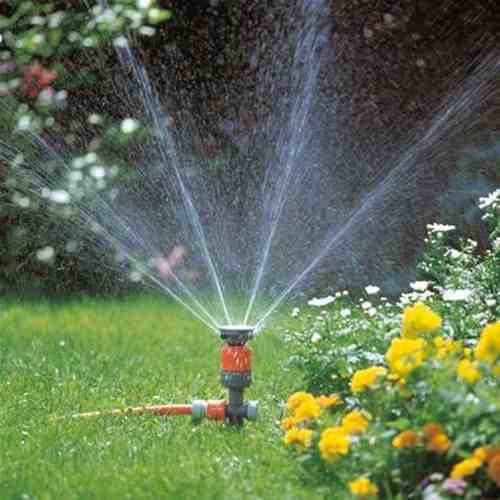 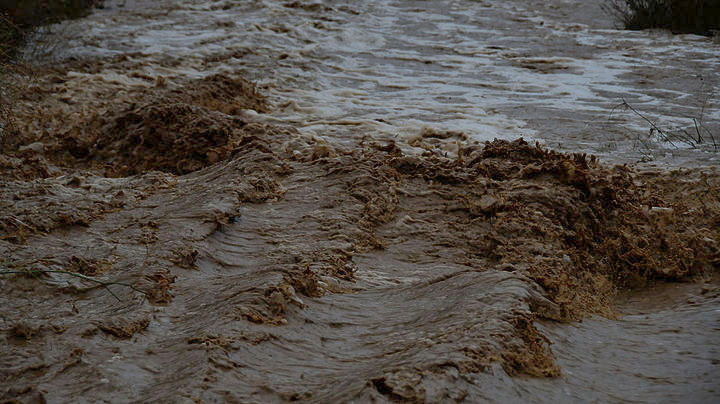 When they finally arrived home, they were exhausted . They went upstairs and started to fix the machine . In the end they managed to return to their normal size and lived happily ever after !
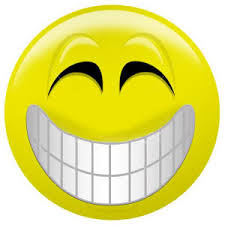 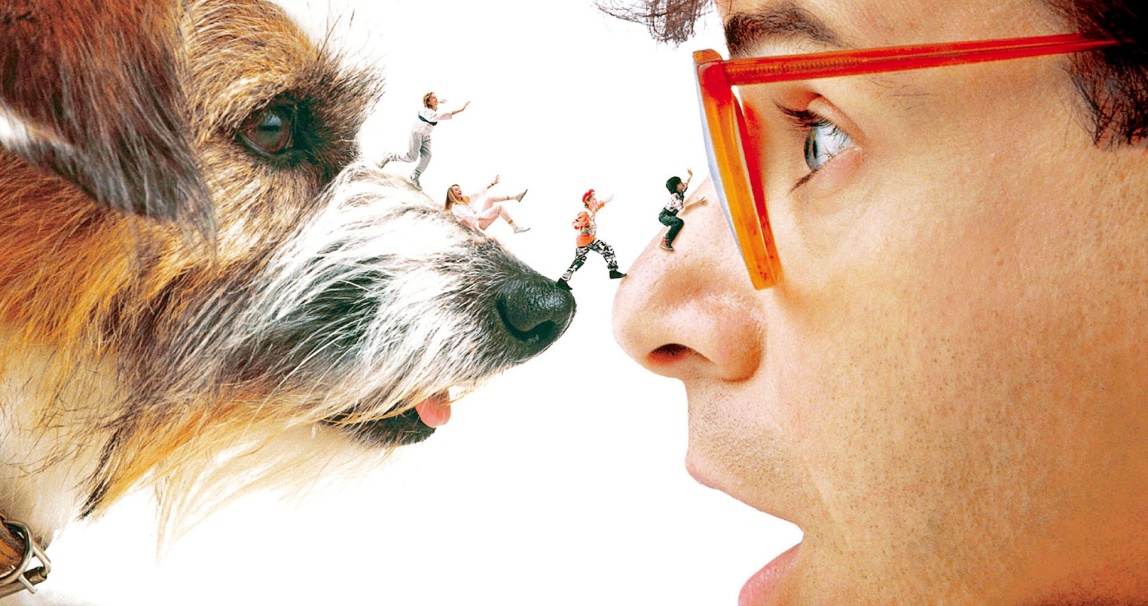 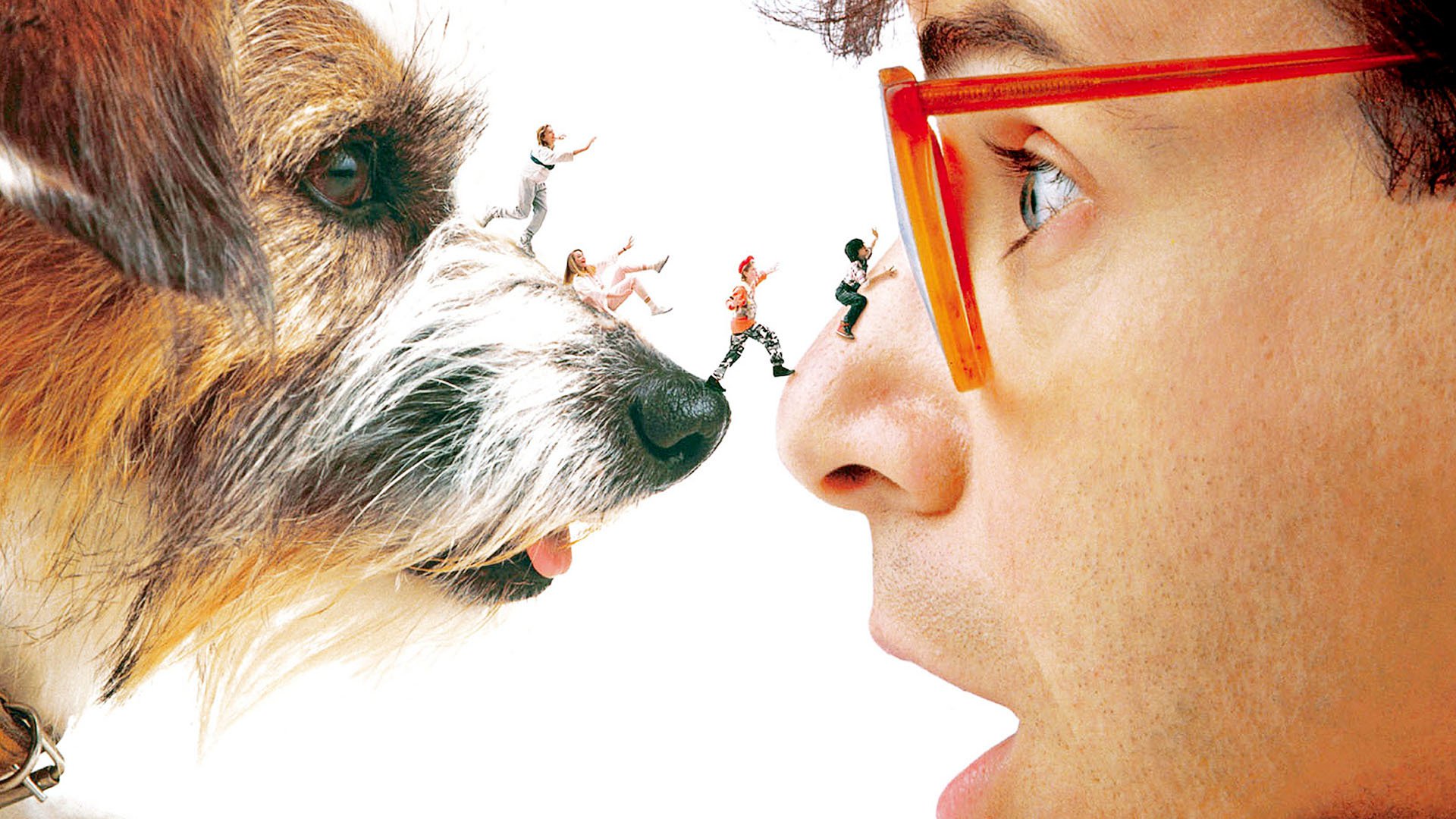 THANKS FOR WATCHING!!!
5 FINGERS
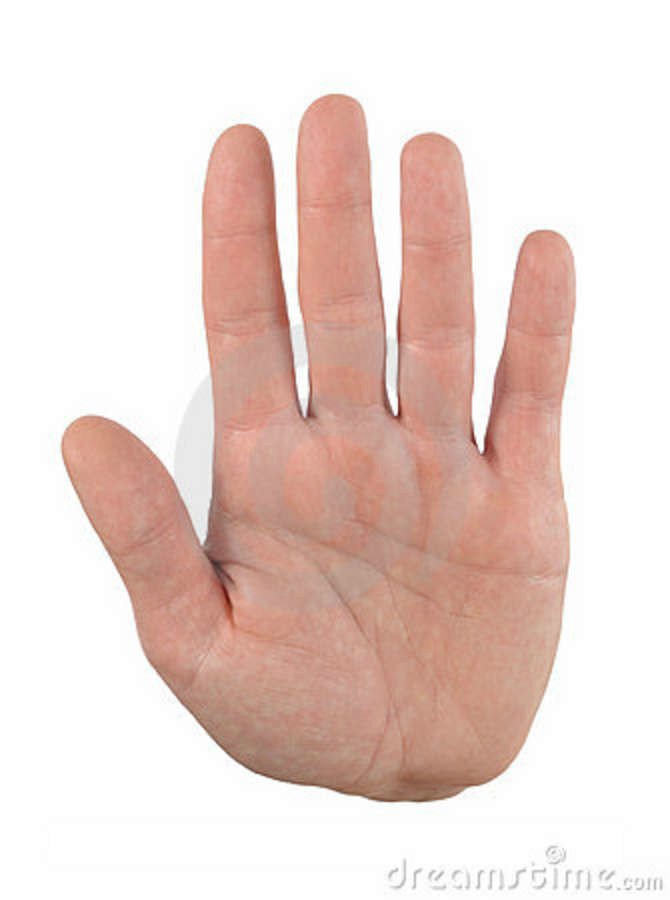 ANASTASIA  SPANOU
SOPHIA  KATERI
GEORGIA  ANASTASIADOU
NEFELI  AGAPAKI
MARIA  PILIANIDOU